Recuperação de Informação
Preparação dos documentos
Flávia Barros e
Ricardo Prudêncio
2
Roteiro
Fases e Etapas dos Sistemas de RI
Aquisição (seleção) dos documentos 
 Preparação (pré-processamento) dos documentos
Criação da Visão Lógica do documento
Definição do Vocabulário da Base de documentos
Criação da Representação dos documentos
3
Fases e Etapas de um Sistemas de RI
Etapas da Fase 1 - Criação da Base de índices
1.1) Aquisição (seleção) dos documentos
1.2) Preparação dos documentos
Criação da representação dos documentos
1.3) Indexação dos documentos
Criação da base de índices invertidos
Etapas da Fase 2 - Consulta à Base de índices
2.1) Construção da consulta (query)
2.2) Busca (casamento com a consulta do usuário)
2.3) Ordenação dos documentos recuperados
2.4) Apresentação dos resultados
2.5) Feedback  de relevância
4
1.1 Aquisição/seleção de Documentos
Etapa responsável pela obtenção dos documentos que serão indexados
Estamos interessados em arquivos em formato digital
Que são passíveis de indexação automática
A aquisição pode se manual, semiautomática ou automática
Manual
Os documentos (doc, pdf,...) são manualmente selecionados pelo profissional responsável por manter o sistema 
Ex.: Biblioteca de teses e dissertações da UFPE
5
1.1 Aquisição/seleção de Documentos
Semiautomática
Os documentos são obtidos através de consultas a bases de dados particulares/privados
Ex., documentos de uma empresa em formato digital
Automática para engenhos de busca na Web
Uso de crawlers (spiders)
Programas que navegam pela Web e fazem download das páginas para um servidor
Partem de um conjunto inicial de links
Executam busca em largura ou em profundidade
6
1.2 Preparação dos documentos
A) Criação da Visão Lógica do documento
Lista de termos representativos do documento
B) Definição do Vocabulário da Base
Lista de termos representativos da Base de documentos
Obtido pela união das visões lógicas dos documentos
C) Criação da Representação final do documento
Vetor de pesos
De acordo com o Modelo de RI escolhido
Doc : www.filosofia.com
desonesto / soubesse /
vantagem / honesto /
seria / honesto /
menos/desonestidade/
socrates
7
A) Criação da Visão Lógica do documento
Visão Lógica
Conjunto de termos usados para representar (indexar) o documento 
Vamos tratar aqui apenas documentos textuais
Representação
Doc original
Visão Lógica
honesto 		2
desonesto 		1
soubesse 		1
vantagem		1
seria 		1
menos 		1
desonestidade	1
socrates 		1
“Se o desonesto soubesse a vantagem de ser honesto, ele seria honesto ao menos por desonestidade.”
Sócrates
8
A) Criação da Visão lógica do documento
A seleção dos termos usados na indexação pode ser manual ou automática
Manual
Realizada por um especialista
Ex.: no sistema da UFPE, um bibliotecário escolhe os termos usados para indexar os documentos
Automática 
Termos são automaticamente extraídos do documento
Ocorre nos sistemas automáticos de RI
Duas opções:
Usar o texto completo ou selecionar os termos mais representativos
9
A) Criação da Visão lógica do documentoSeleção automática de termos
Texto completo
Visão lógica mais completa do documento
i.e., o documento é indexado por todas as palavras que ocorrem nele
Adotada por sistemas com bases de documentos pequenas e por engenhos de busca na Web
Problemas: 
Alto custo computacional
Nem sempre o sistema retorna documentos relevantes para consultas com palavras sem semântica (stopwords)
Ex.: ‘de’, ‘por’, etc...
10
A) Criação da Visão lógica do documento Seleção automática de termos
Conjunto reduzido de termos
O objetivo é selecionar os termos que melhor descrevem o documento
Reduzindo assim a complexidade da representação do documento 
Representação mais comum
Lista de termos com pesos associados ou não
Obtida através de Operações sobre o texto 
Problema: 
Dependendo da implementação, pode haver perda do “contexto” de ocorrências dos termos selecionados
11
Seleção automática de termos Operações sobre o texto
Operações sobre o texto => Fases
Análise léxica
Elimina dígitos, pontuação, etc
Eliminação de stopwords
Artigos, pronomes, etc
Operação de stemming - lematização
Redução da palavra ao seu radical
Uso de n-grams
Uso de tesauros
Identificação de grupos nominais
Identificação de entidades nomeadas
12
Seleção automática de termos  Operações sobre o texto
Cada fase de operação sobre o texto pode utilizar diferentes técnicas na sua implementação
 Cada sistema de RI implementa uma ou mais dessas fases
A escolha depende do tipo de sistema desejado
Documento
Análise léxica
Grupos nominais
Indexação manual ou automática
Operações sobre o texto
Operações sobre o texto reduzem progressivamente   a visão lógica do documento
Texto completo
Eliminação de stopwords
Stemming
n-grams
Lista reduzida de termos
14
Operações sobre o textoAnálise léxica
Entrada
O texto original
uma cadeia de caracteres
Objetivo
Converter o texto original em uma lista das palavras que ocorrem no texto
Procedimento padrão 
Utilizar espaços como sendo separadores de palavras
Tratar pontuação, hífens, dígitos, e letras maiúsculas e minúsculas, acentos...
Cada caso pode requerer tratamentos diferenciados
15
Análise léxica Tratamento de pontuação e hífens
Geralmente, todos os caracteres de pontuação são removidos
. ,  ! ? : ; -  
Porém, há casos em que eles são mantidos por serem necessários
Código de programa dentro do texto
Variável “x.id”  xid
URLs de Sites na Web
Caso do hífen 
Palavras compostas e prefixos
Guarda-chuva, pré-processamento
16
Análise léxica Eliminação de dígitos
Geralmente, dígitos são removidos por serem vagos
Por não terem uma semântica associada quando aparecem isolados
Ex. 1910 (ano, peso, tamanho???)

Contudo, dígitos associados a termos/caracteres especiais podem ser importantes
510dC
dC não significa nada em isolamento
Windows95, X3PO,...
17
Análise léxica Normalização das palavras
Permite desconsiderar a distinção entre letras maiúsculas e minúsculas, e acentuação
Ex.: (Mesa e mesa), (útil e util), etc...
Objetivo
Auxiliar a desconsiderar erros de digitação
Ampliar a cobertura na recuperação de documentos a partir de consultas
18
Análise léxica
Como visto, existem diversas exceções a tratar
Isso depende das características desejadas para o sistema sendo implementado
Sugestão
Preparar lista de exceções e tratar caso a caso
19
Operações sobre o textoEliminação de stopwords
Alguns termos não são bons discriminadores
i.e., não discriminam bem um documento em relação aos outros documentos da coleção considerada
Stopwords
Palavras muito frequentes na base de documentos
Palavras sem semântica associada
artigos, preposições, conjunções, alguns advérbios e adjetivos
20
Operações sobre o textoEliminação de stopwords
Vantagens de eliminar stopwords
Diminui a visão lógica do documento
Melhora a ordenação dos documentos na recuperação
Desvantagens de eliminar stopwords
Diminui a precisão na recuperação
Redes de computadores ≠ redes computadores
Assim, em domínios específicos, podemos precisar manter algumas dessas palavras
Mais uma razão para os engenhos de busca utilizarem o texto completo
21
Operações sobre o texto Stemming
Problema frequente:
O usuário especifica uma palavra na consulta, mas apenas uma variação dessa palavra aparece nos documentos disponíveis 
Ex., plural, gerúndio, verbos flexionados, aumentativo... 
Objetivo dessa operação:
Substituir a palavra por seu radical (stem)
Porção da palavra que resta após a remoção de prefixos e sufixos
Possibilitar casamento parcial entre variações de uma mesma palavra
Ex.: engenheiro, engenharia,...
22
Operações sobre o textoStemming
Remoção de afixos (prefixos e sufixos)
Algoritmo de Porter: 
Considera que a remoção de sufixos é mais importante que a de prefixos 
A maioria das variações de palavras é gerada por sufixos
Usa uma regra de redução para cada sufixo
O livro texto traz o algoritmo completo para a língua inglesa
Procura pela maior seqüência de letras que casa com alguma regra
Plural: “sses  ss”,  “ies  i” ,  “ss  ss”,  “s  ”
Termo
Stem
engineering engineered engineer
engineer engineer engineer
23
Operações sobre o texto Técnicas de stemming
Algoritmo de Porter: 
Outras regras de redução
ed -> 0
ing -> 0
24
Operações sobre o texto Técnicas de stemming
Para o Português,  o problema é mais complexo
Plural
existe um número muito maior de formas de plural em português
Para substantivos, artigos e alguns adjetivos
Precisamos de regras para tratar aumentativo, diminutivo, feminino, masculino,... 
Número de regras para flexões verbais também aumenta consideravelmente
25
Operações sobre o texto Stemmers
Snowball
Uma linguagem para processamento de strings específica para criar algoritmos de stemming   para RI
http://snowball.tartarus.org/

Veja algoritmo disponível para Português em 
http://snowball.tartarus.org/algorithms/portuguese/stemmer.html
O site também traz exemplo de stoplist para Português
26
StemmingExemplo do Snowball para Português
word
stem
quiloquilométricasquilométricosquilômetroquilômetrosquilosquímicaquímicasquímicoquímicosquimioterapiaquimioterápicos
quil quilométrquilométrquilômetrquilômetrquilquímicquímicquímicquímicquimioterapquimioteráp
=>
27
Operações sobre o texton-grams
Uma alternativa ao uso de stemmers...
Uma n-gram é uma subsequência de n itens de uma dada sequência
Os items podem ser fonemas, letras, palavras...
Nomenclatura:
unigram = n-gram de tamanho 1
bigram = 2, trigram = 3, tetragram = 4
n-grams de tamanho 5 ou mais são chamadas de "n-gram"
O objetivo é o mesmo da operação de stemming
“Reduzir” a palavra para possibilitar casamento parcial entre variações de uma mesma palavra
28
Operações sobre o textoUso de Tesauros
Tesauro 
Dicionário de sinônimos de uma língua 
Para cada entrada, o tesauro pode trazer
Sinônimos, antônimos, kind-of, part-of,...
Classe gramatical da palavra
Alguns trazem a definição do termo e exemplos de uso
29
Uso de Tesauros
Tesauros podem ser gerais ou de domínio específico
Tesauros específicos:
Auxiliam a restringir o sistema a um vocabulário controlado
Auxiliam na seleção de termos relevantes para indexar o documento
Podendo restringir ou expandir os termos originalmente encontrados no documento
Auxiliam no processamento da consulta
Restringindo ou expandindo os termos originais da query 
Tratamento da consulta é assunto de outra aula...
30
Uso de Tesauros
Tesauros específicos
Podem ser construídos manualmente ou automaticamente
A partir de documentos disponíveis para a empresa ou domínio em foco
Exemplos de tesauros gerais na Web
WordNet  para a língua inglesa
http://wordnet.princeton.edu/
Wordnet para o Português 
http://wordnet.pt/
Existe também o multi Wordnet
http://multiwordnet.fbk.eu/english/home.php
31
WordNet
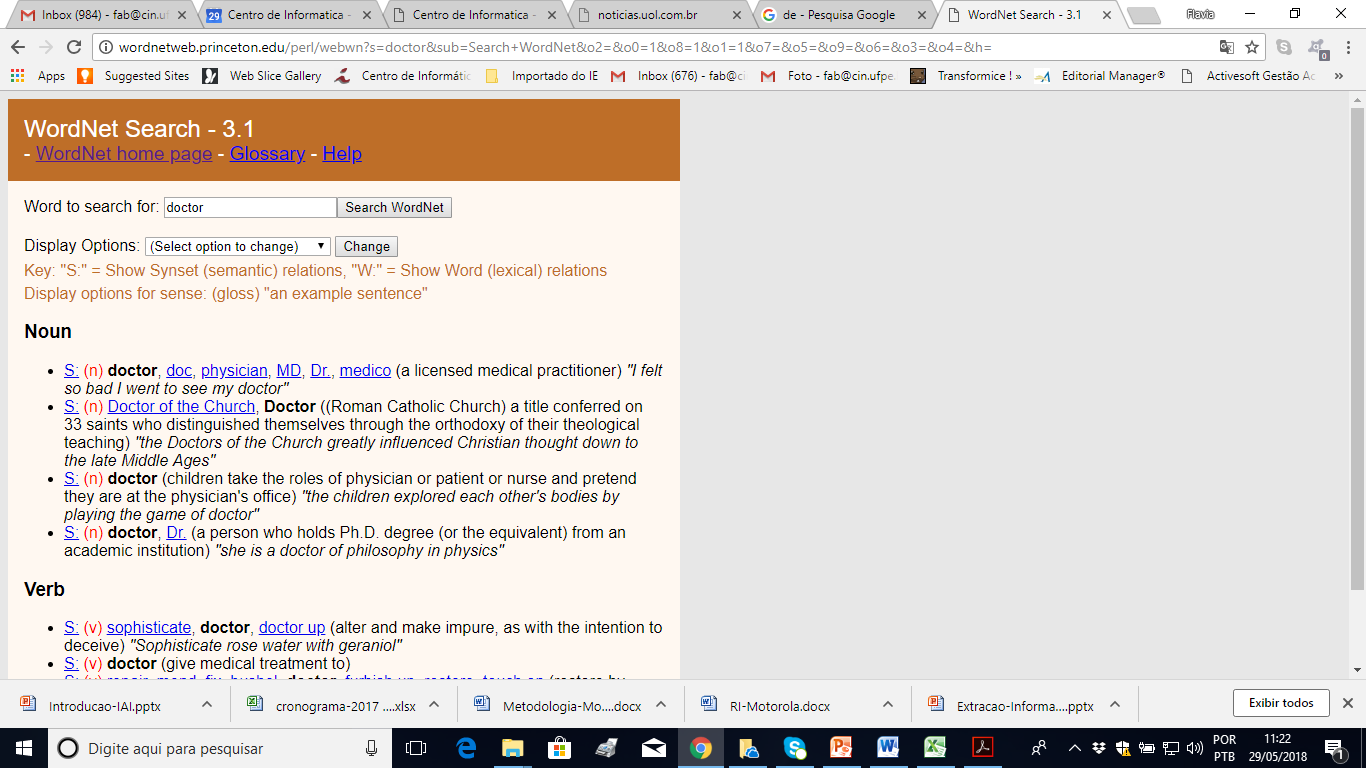 32
Operações sobre o texto Identificação de Grupos Nominais
Objetivo: 
indexar documentos usando grupos nominais (termos compostos)
E.g., Recuperação de Informação, Inteligência Artificial

Grupos nominais são compostos por substantivos
33
Operações sobre o texto Identificação de Grupos Nominais
Podemos considerar os substantivos adjacentes ou próximos no texto
E.g., “Inteligência Artificial”, “Redes de computadores”
identificados com o auxílio de um etiquetador automático de classes gramaticais
POS-tagger = Parts-of-speech tagger

Podemos extrair esses termos de um dicionário do domínio
Contém um vocabulário controlado de termos, em vez de palavras isoladas
34
Operações sobre o textoPOS-tagging
Parts-of-speech
Classe gramatical da palavra
Artigo, substantivo, adjetivo, verbo, ...
Parts-of-speech tagger
Etiquetador automático de classes gramaticais
Muito útil para diversas tarefas de RI e de Processamento de Linguagem Natural
Veremos mais sobre isso em outras aulas
35
Operações sobre o texto Identificação de Entidades Nomeadas
Entidades nomeadas
Pessoas, instituições, locais (países, cidades...), expressões de tempo, valores monetários, etc.
https://en.wikipedia.org/wiki/Named-entity_recognition
Objetivo dessa tarefa:
Localizar entidades nomeadas no texto para
Indexação de documentos
Uso menos comum
Tarefas de Extração de Informação
Próximas aulas...
36
1.2 Preparação dos documentosrelembrando...
A) Criação da Visão Lógica do documento (OK!)
Lista de termos representativos do documento
B) Definição do Vocabulário da Base
Lista de termos representativos da Base de documentos
Obtido pela união das visões lógicas dos documentos
C) Criação da Representação do documento
Vetor de pesos
De acordo com o Modelo de RI escolhido
37
B) Definição do Vocabulário da Base
Considere D uma base qualquer de documentos
Chamamos de Vocabulário da Base o conjunto K de termos representativos da base em questão
K = {k1, k2,...,kn} 
Esses termos são escolhidos a partir da visão lógica de todos os documentos da base
Fazendo-se a união das visões lógicas dos documentos
Assim, o vocabulário deve conter todos os termos que serão usados para representar algum documento da base
38
C) Criação da Representação dos documentos
Cada documento dj em D será representado por um vetor com n elementos
dj = [k1 (w1), k2 (w2),..., kn (wn)] 
Onde n é o tamanho do vocabulário da base
Cada elemento do vetor representa um termo ki do vocabulário associado a um peso 
O peso indica a importância do termo para descrever o documento
39
C) Criação da Representação dos documentos
Matriz Termos x Documentos
Criada a partir do vocabulário da base e das visões lógicas dos documentos
40
C) Criação da Representação dos documentos
O peso indica a importância do termo para descrever o documento
dj = [k1 (w1), k2 (w2),..., kn (wn)] 
Se o termo não aparece no documento, o peso é zero na maioria dos modelos de RI
Cada modelo de RI define pesos de uma maneira diferente
Modelo booleano tem pesos binários
Modelo Espaço Vetorial tem pesos entre {0..1}
O peso do termo é diretamente proporcional à sua frequência no documento
Próxima aula
41
Fases e Etapas de um Sistemas de RIRelembrando…
Etapas da Fase 1 - Criação da Base de índices
1.1) Aquisição (seleção) dos documentos
1.2) Preparação dos documentos
Criação da representação dos documentos
1.3) Indexação dos documentos
Criação da base de índices invertidos
Etapas da Fase 2 - Consulta à Base de índices
2.1) Construção da consulta (query)
2.2) Busca (casamento com a consulta do usuário)
2.3) Ordenação dos documentos recuperados
2.4) Apresentação dos resultados
2.5) Feedback  de relevância
42
1.3 Indexação dos documentos
Input
Matriz termos x documentos
Vocabulário da Base
Vetores de pesos que representam os documentos
Output
Base de Índices Invertidos
Aulas futuras
Observação:
Antes de construir o sistema, é preciso escolher o Modelo de Recuperação de Informação que será usado como base na sua implementação
43
E as Consultas?  Criação da Visão Lógica da Consulta
Em geral...
Quando possível, devem ser usadas as mesmas operações utilizadas para criar a visão lógica do documento
e.g., limpeza das stopwords, uso de stemming, tesauro...
Porém, existem mais operações a serem realizadas na consulta
Aulas futuras...
44
E as Consultas? Criação da Representação da Consulta
Entrada
Visão lógica da consulta
Saída
Representação final da consulta 
Dependente do modelo de RI escolhido
Booleano, espaço vetorial, probabilista...
45
Próxima aula
Modelos de Recuperação de Informação
Cap. 2 do Livro texto
Modern Information Retrieval. Baeza-Yates & Ribeiro-Neto. Addison-Wesley, 1999